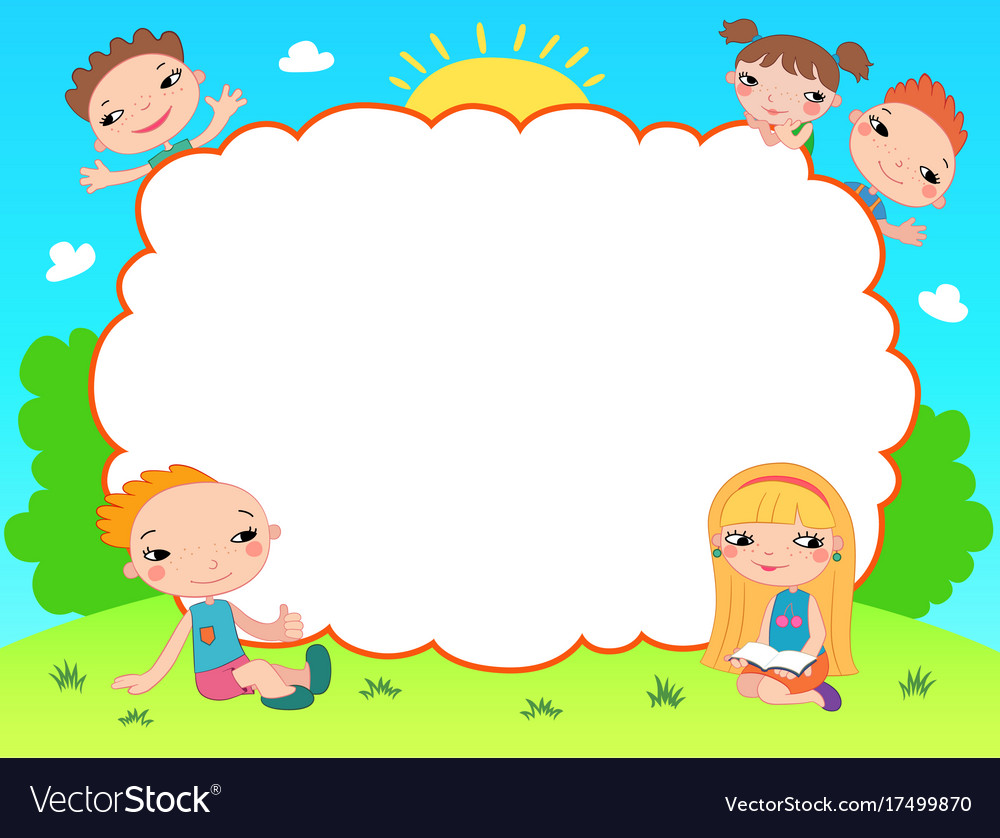 Chào mừng các em đến với tiết Tiếng Việt - Lớp 2
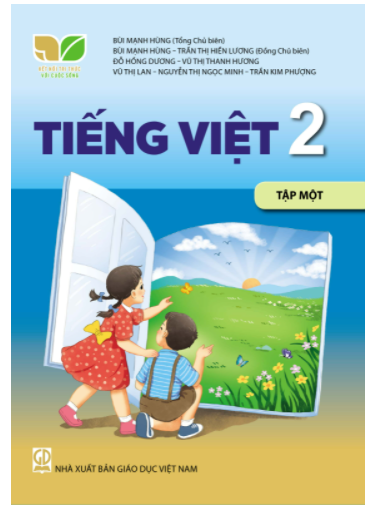 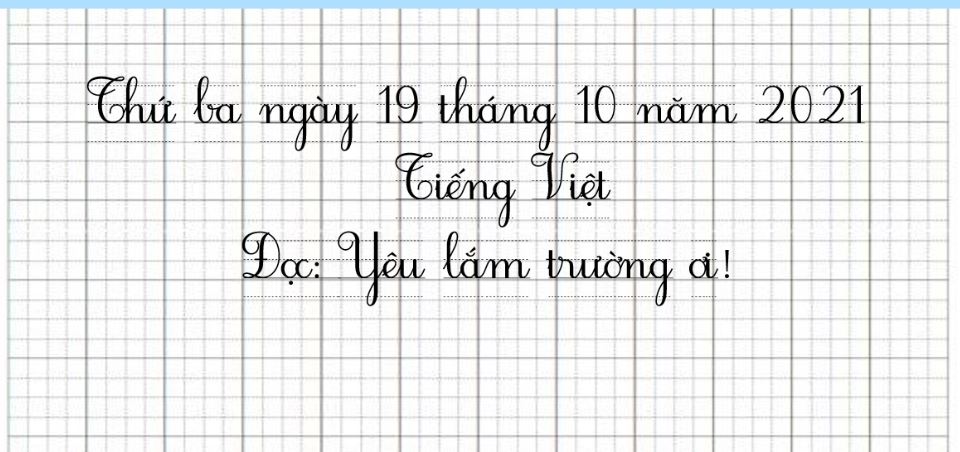 [Speaker Notes: Bài giảng thiết kế bởi: Hương Thảo - tranthao121004@gmail.com]
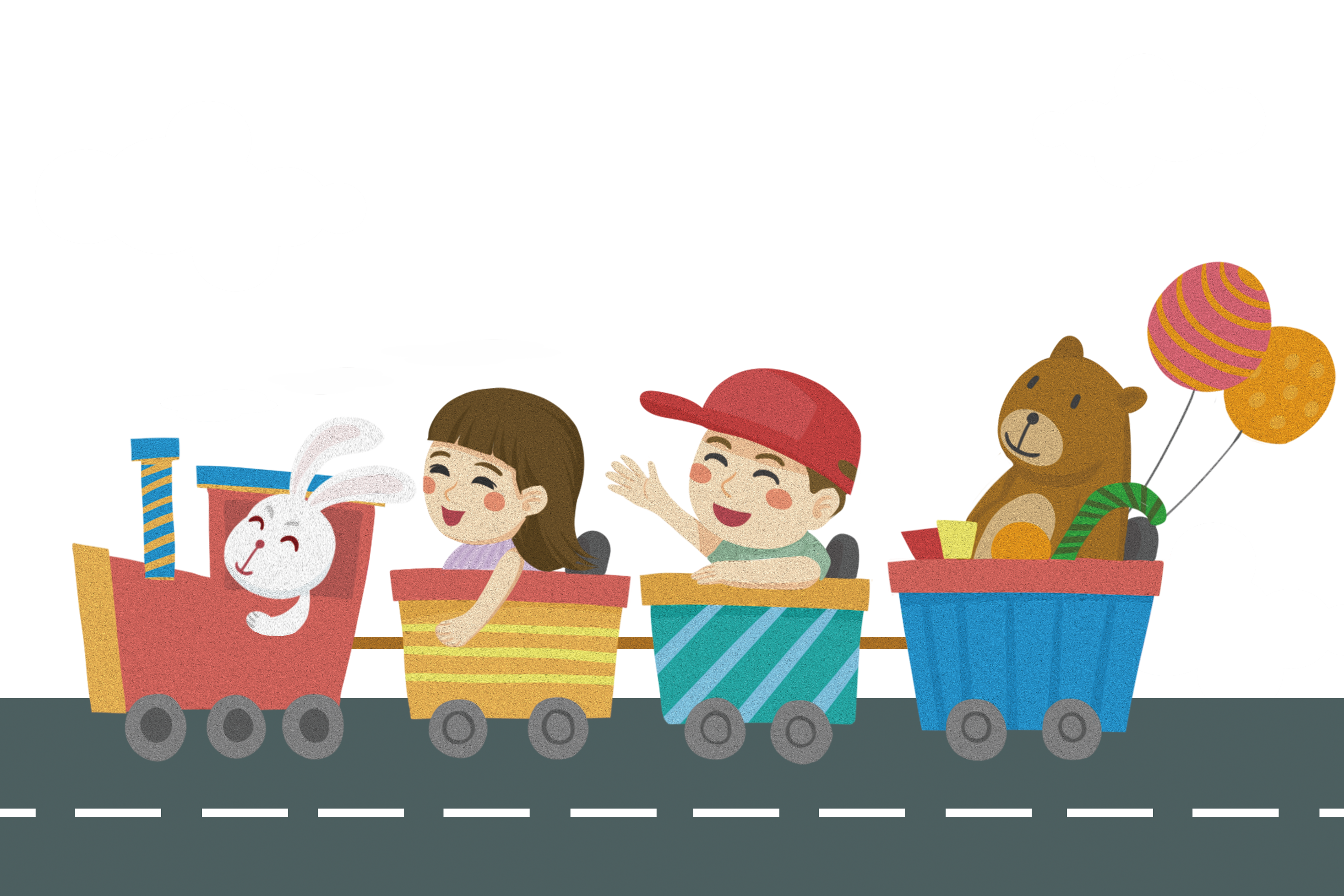 Khởi động
[Speaker Notes: Bài giảng thiết kế bởi: Hương Thảo - tranthao121006@gmail.com]
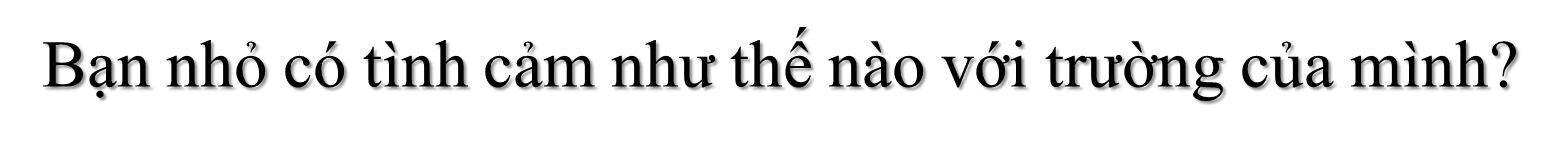 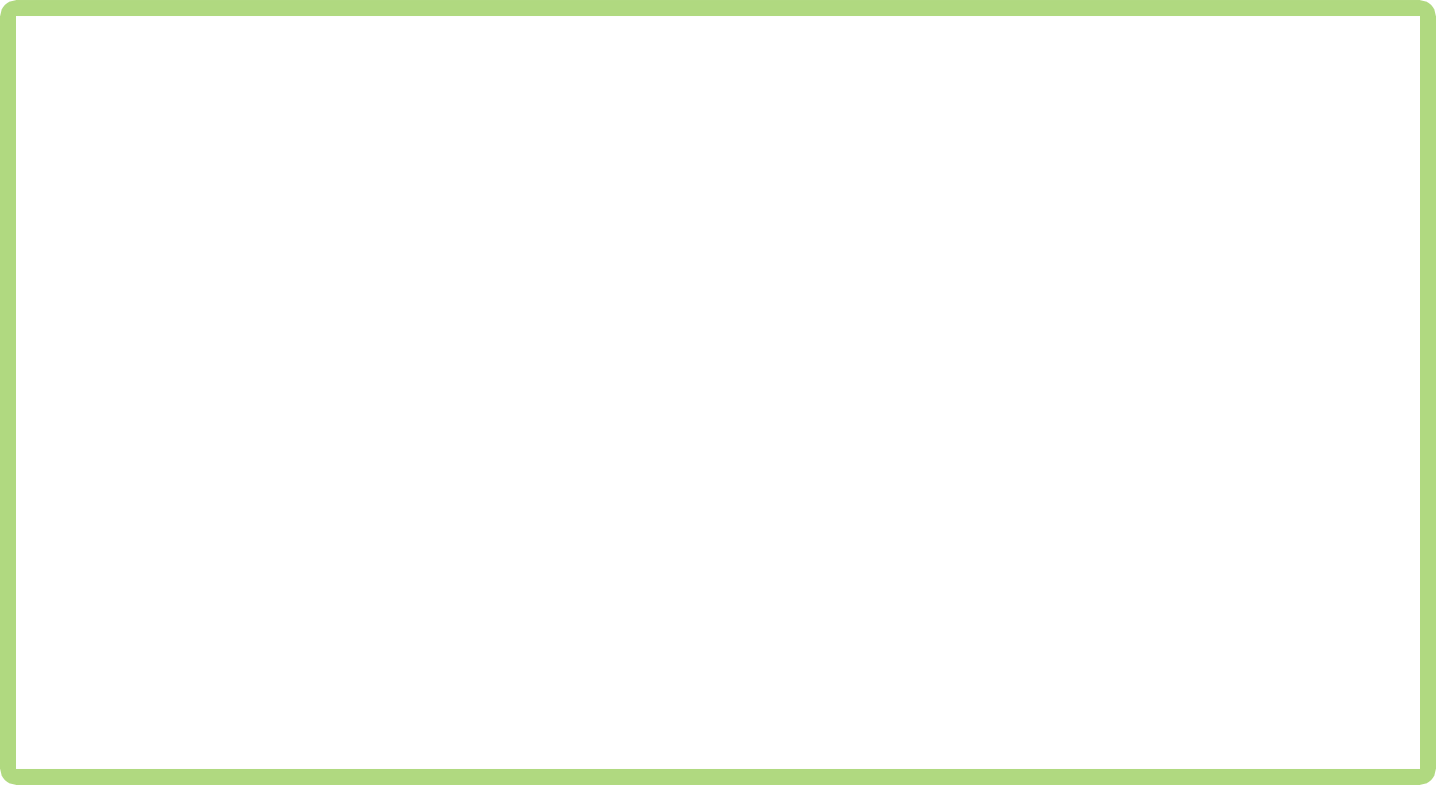 Bài 13: Yêu lắm trường ơi
                 (Tiết 1)
[Speaker Notes: Bài giảng thiết kế bởi: Hương Thảo - tranthao121004@gmail.com]
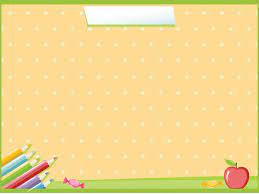 Yêu cầu cần đạt
1. Đọc đúng từ ngữ, đọc rõ ràng bài thơ Yêu lắm trường ơi!, ngữ điệu phù hợp với cảm xúc.
2.Hiểu được nội dung bài đọc.
3.Vận dụng đọc đúng các bài tập đọc khác. Biết thể 
hiện tình yêu của mình với bạn bè, trường lớp.
Đọc mẫu
Yêu lắm trường ơi!
Em yêu mái trường
Có hàng cây mát
Xôn xao khúc nhạc
Tiếng chim xanh trời.
Mỗi giờ ra chơi
Sân trường nhộn nhịp
Hồng hào gương mặt
Bạn nào cũng xinh.
Yêu lớp học em
Có khung cửa sổ
Có bàn tay lá
Quạt gió mát vào.
Lời cô ngọt ngào
Thấm từng trang sách
Ngày không đến lớp
Thấy nhớ nhớ ghê!
Có đêm trong mơBỗng cười khúc khíchNgỡ đang ở lớpCùng bạn đùa vui.
(Nguyễn Trọng Hoàn)
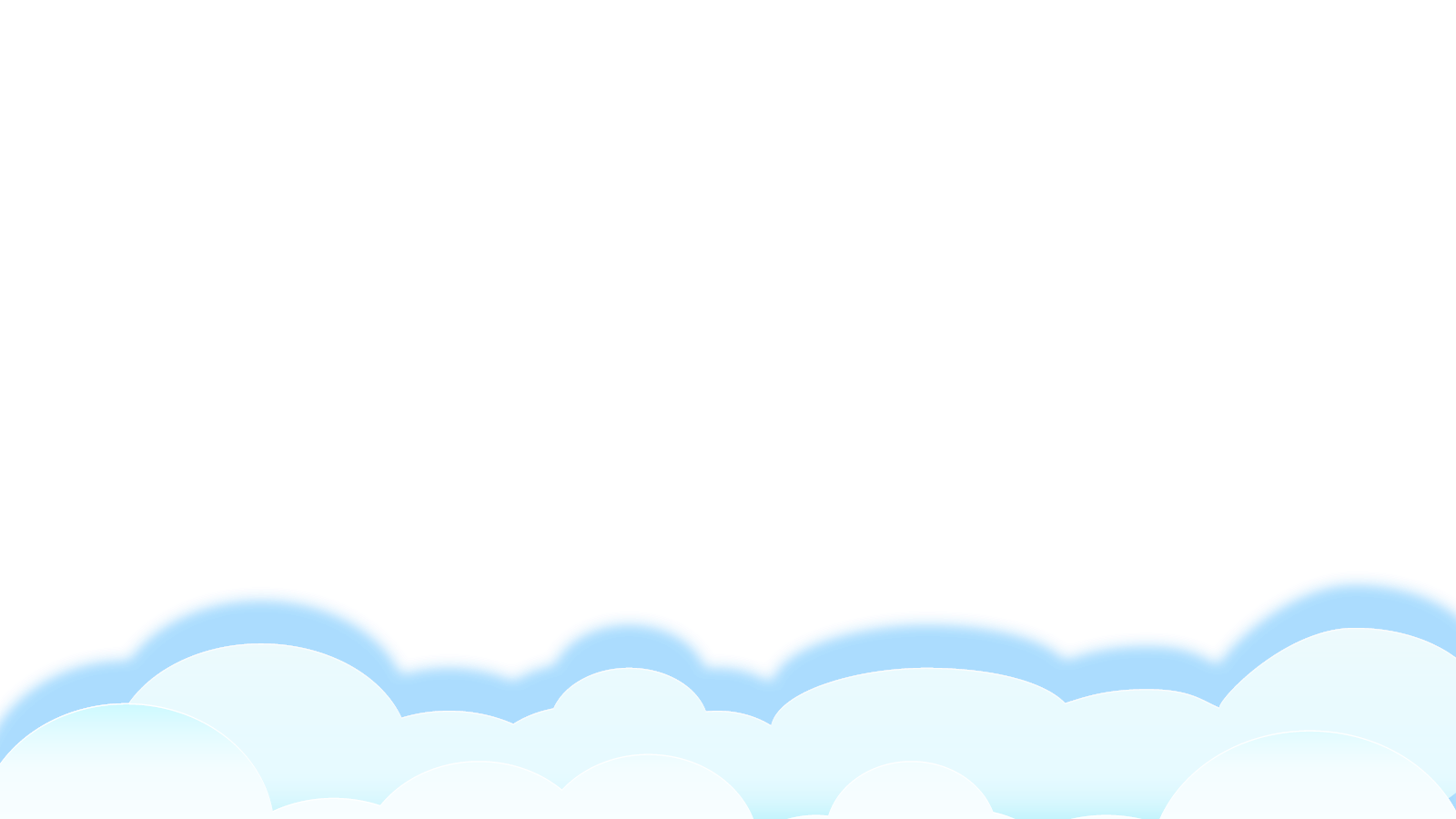 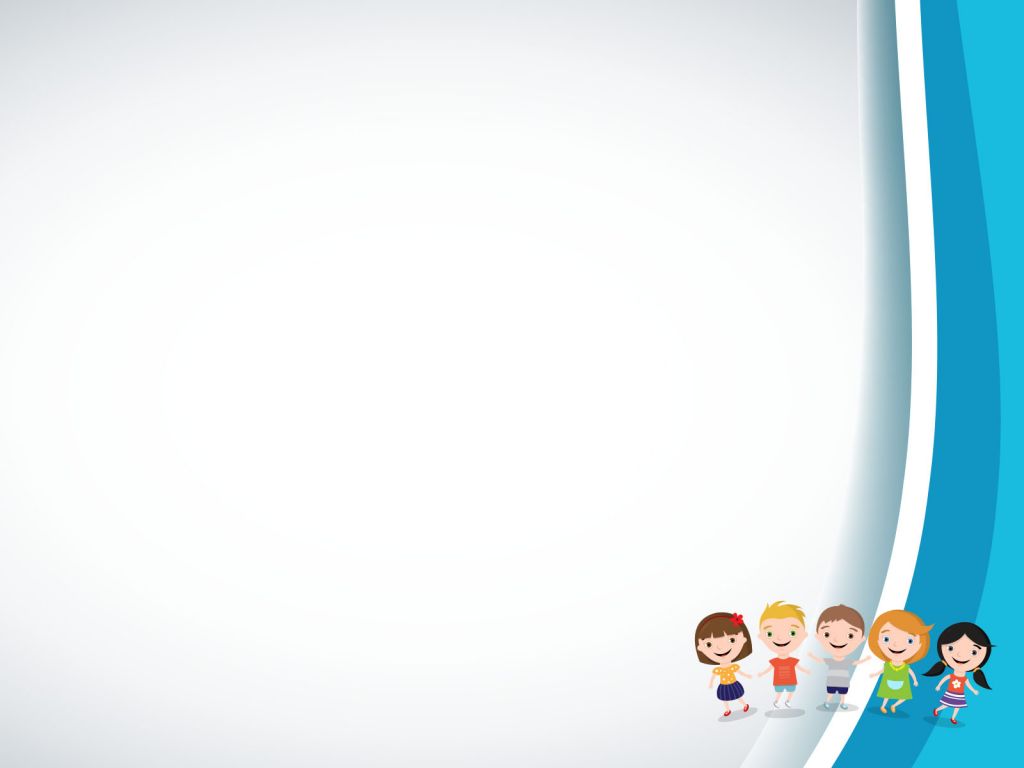 Luyện đọc từ khó
yêu lắm, xôn xao, lớp học, trang sách, khúc khích
Yêu lắm trường ơi!
1
Em yêu mái trường
Có hàng cây mát
Xôn xao khúc nhạc
Tiếng chim xanh trời.
Mỗi giờ ra chơi
Sân trường nhộn nhịp
Hồng hào gương mặt
Bạn nào cũng xinh.
Có đêm trong mơBỗng cười khúc khíchNgỡ đang ở lớpCùng bạn đùa vui.
Yêu lớp học em
Có khung cửa sổ
Có bàn tay lá
Quạt gió mát vào.
Lời cô ngọt ngào
Thấm từng trang sách
Ngày không đến lớp
Thấy nhớ nhớ ghê!
5
3
2
4
(Nguyễn Trọng Hoàn)
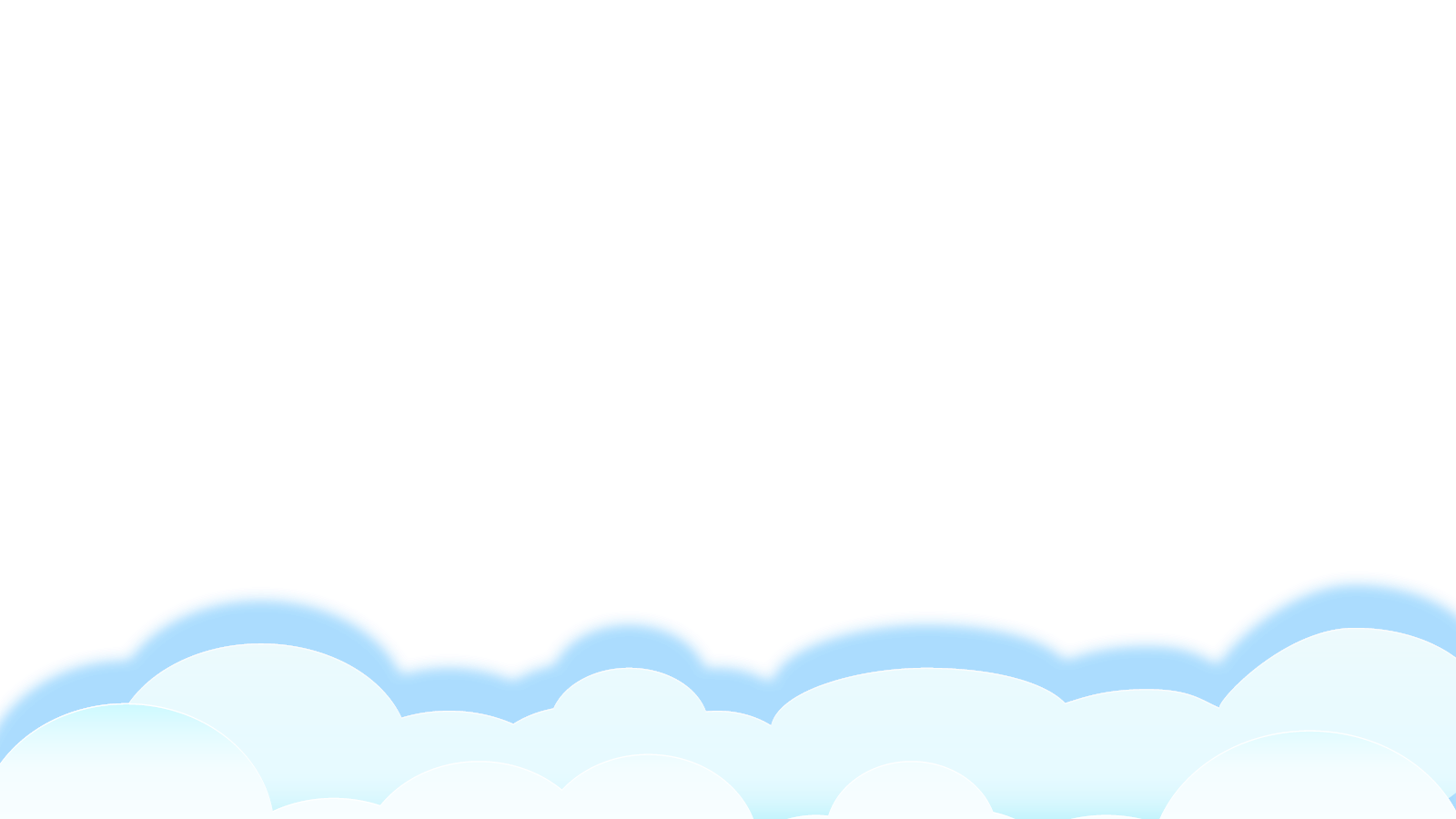 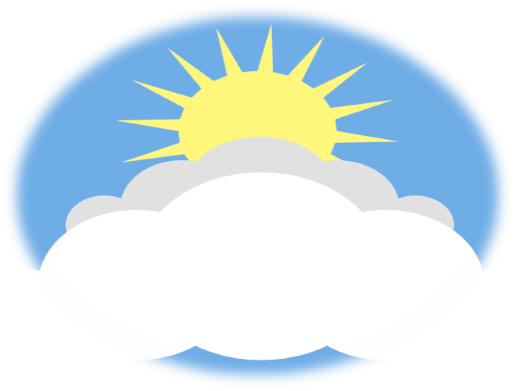 Đọc từng khổ
Yêu lắm trường ơi!
Em yêu mái trường
Có hàng cây mát
Xôn xao khúc nhạc
Tiếng chim xanh trời.
Có nhiều âm thanh xen lẫn vào nhau và rộn lên êm nhẹ, vọng lại từ nhiều phía.
Xôn xao
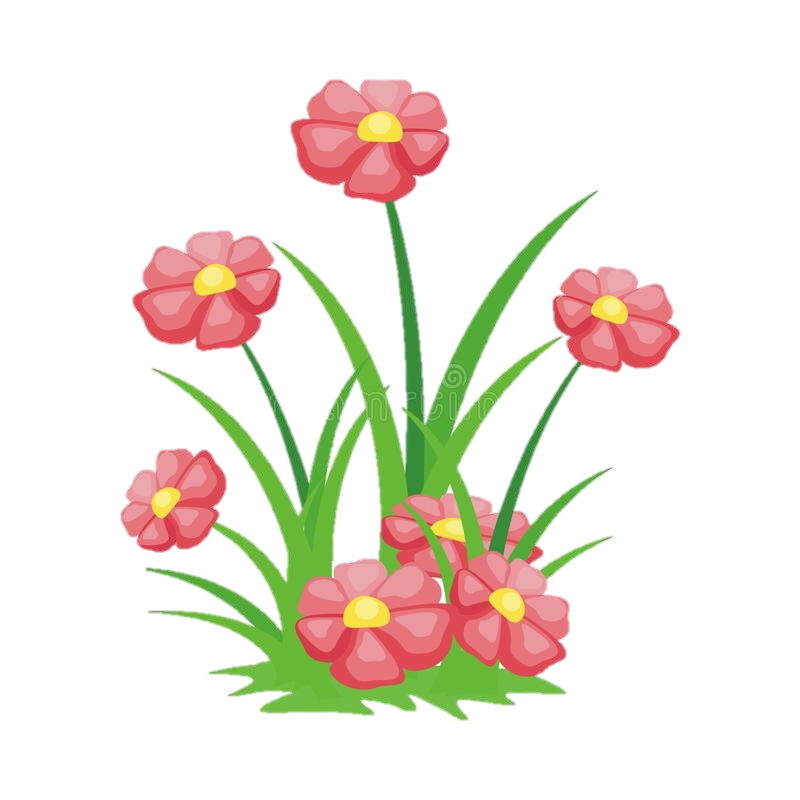 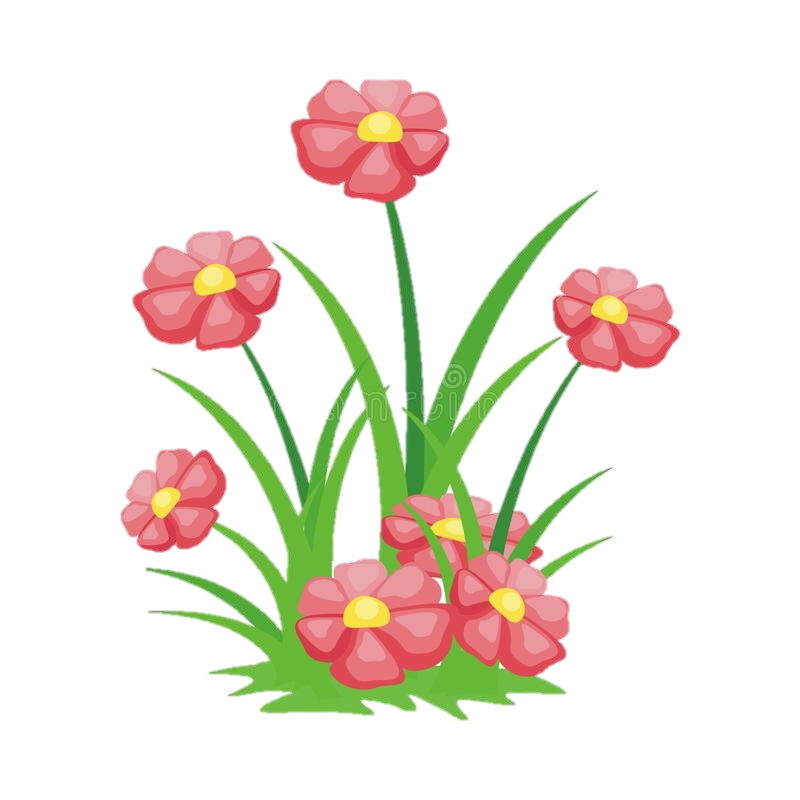 [Speaker Notes: Bài giảng thiết kế bởi: Hương Thảo - tranthao121004@gmail.com]
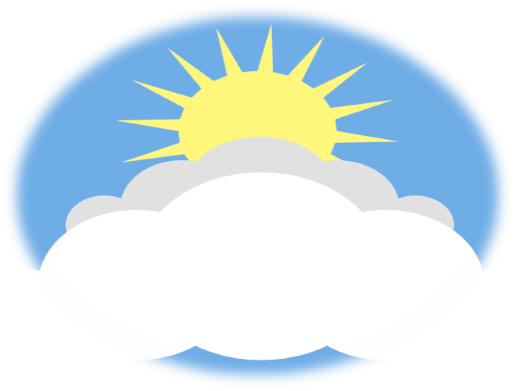 Đọc đoạn
Mỗi giờ ra chơiSân trường nhộn nhịpHồng hào gương mặtBạn nào cũng xinh.
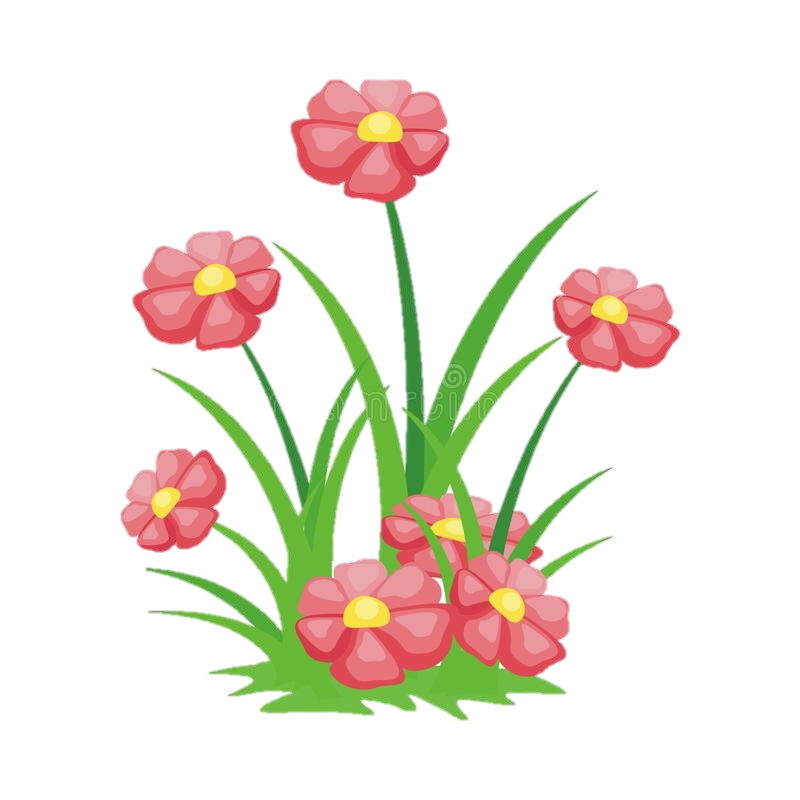 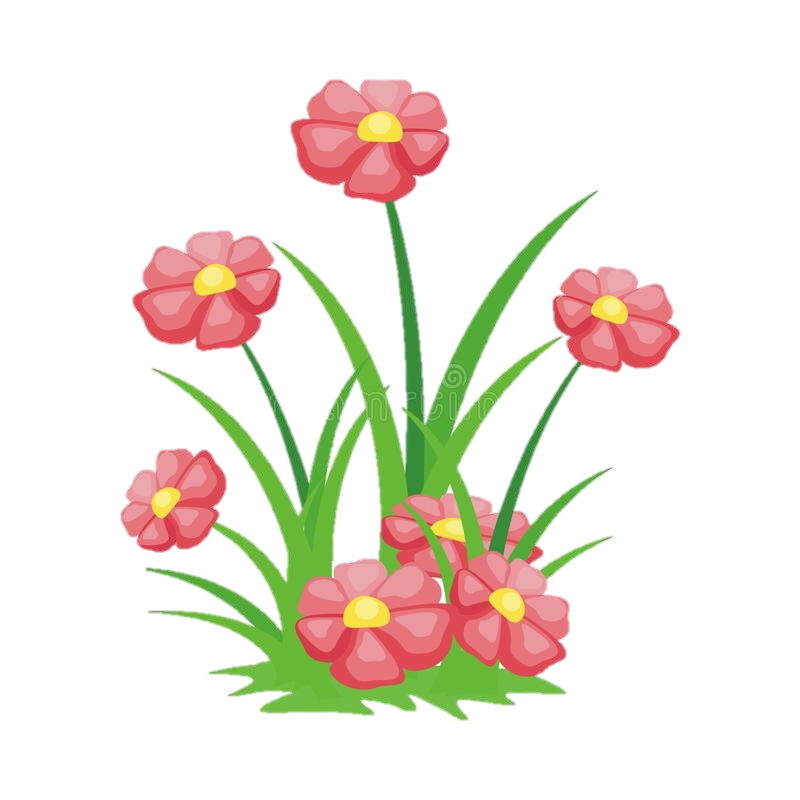 [Speaker Notes: Bài giảng thiết kế bởi: Hương Thảo - tranthao121004@gmail.com]
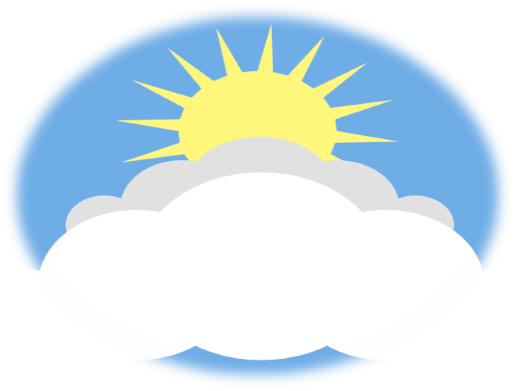 Đọc đoạn
Yêu lớp học emCó khung cửa sổCó bàn tay láQuạt gió mát vào.
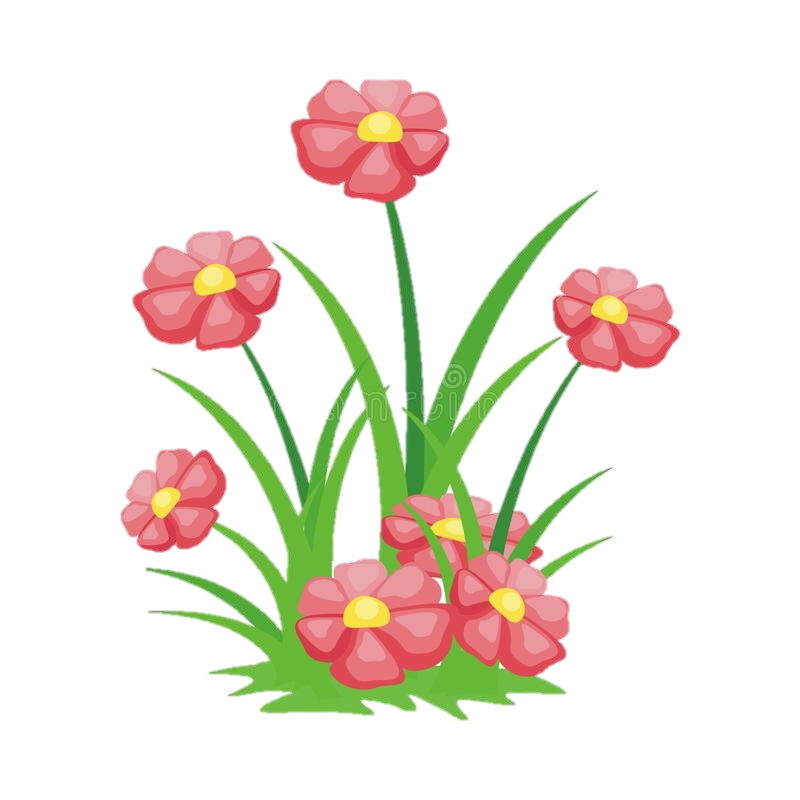 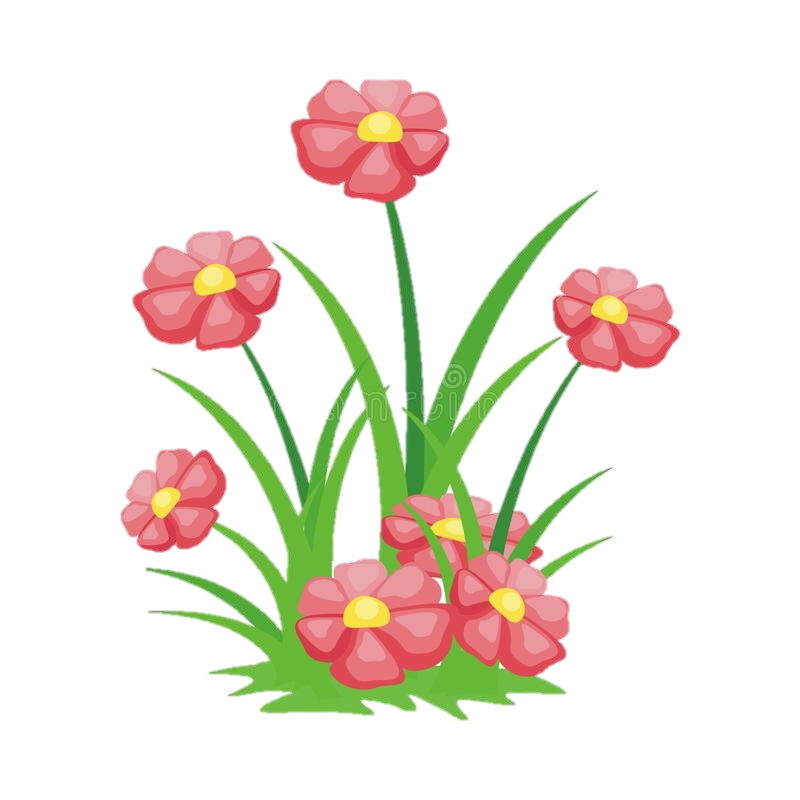 [Speaker Notes: Bài giảng thiết kế bởi: Hương Thảo - tranthao121004@gmail.com]
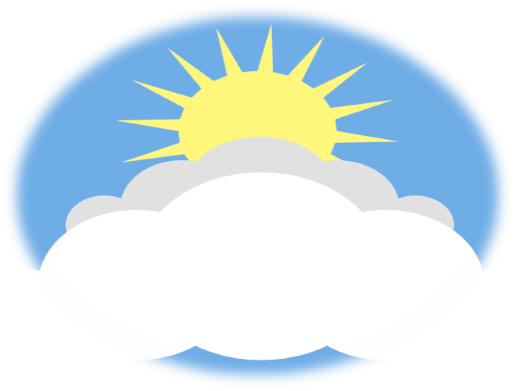 Đọc đoạn
Lời cô ngọt ngàoThấm từng trang sáchNgày không đến lớpThấy nhớ nhớ ghê!
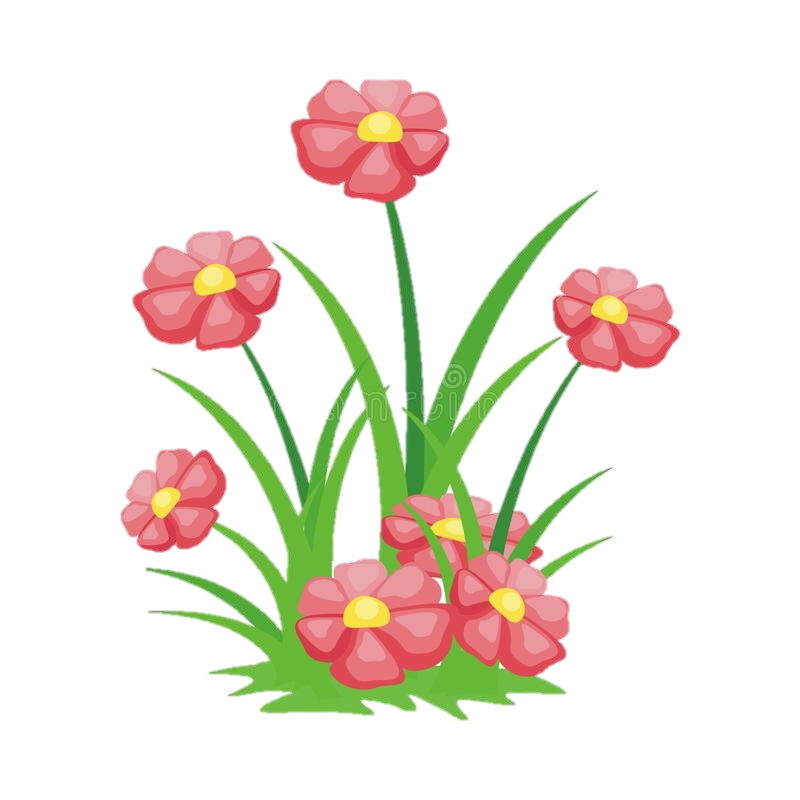 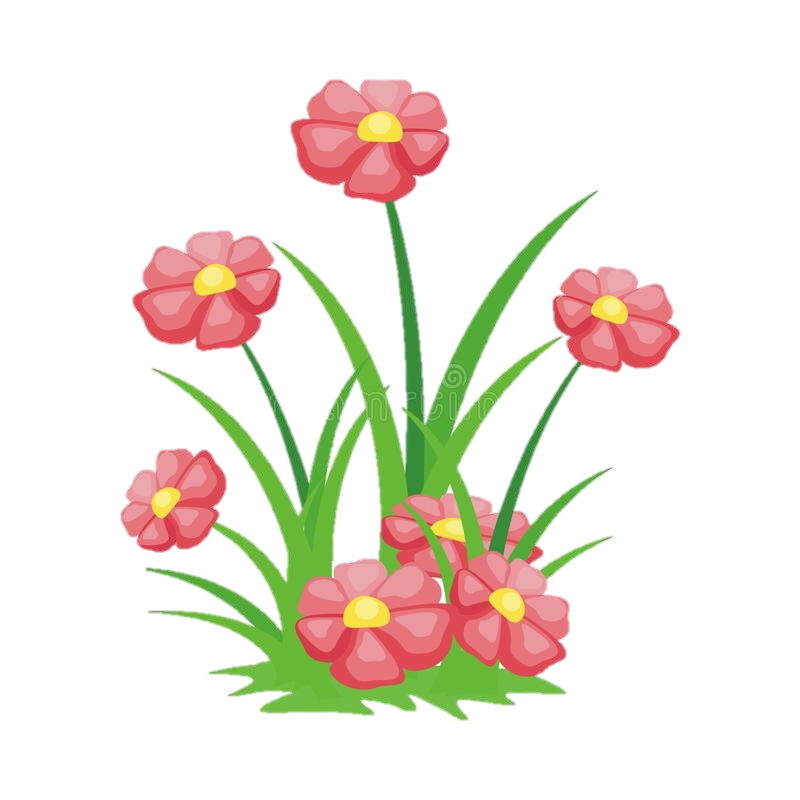 [Speaker Notes: Bài giảng thiết kế bởi: Hương Thảo - tranthao121004@gmail.com]
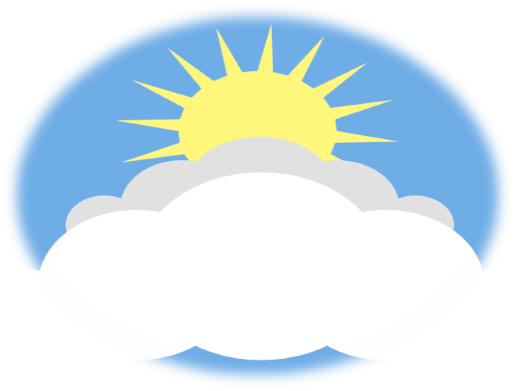 Đọc đoạn
Có đêm trong mơBỗng cười khúc khíchNgỡ đang ở lớpCùng bạn đùa vui.
Là từ gợi tả tiếng cười nhỏ và liên tiếp, biểu lộ sự thích thú.
khúc khích
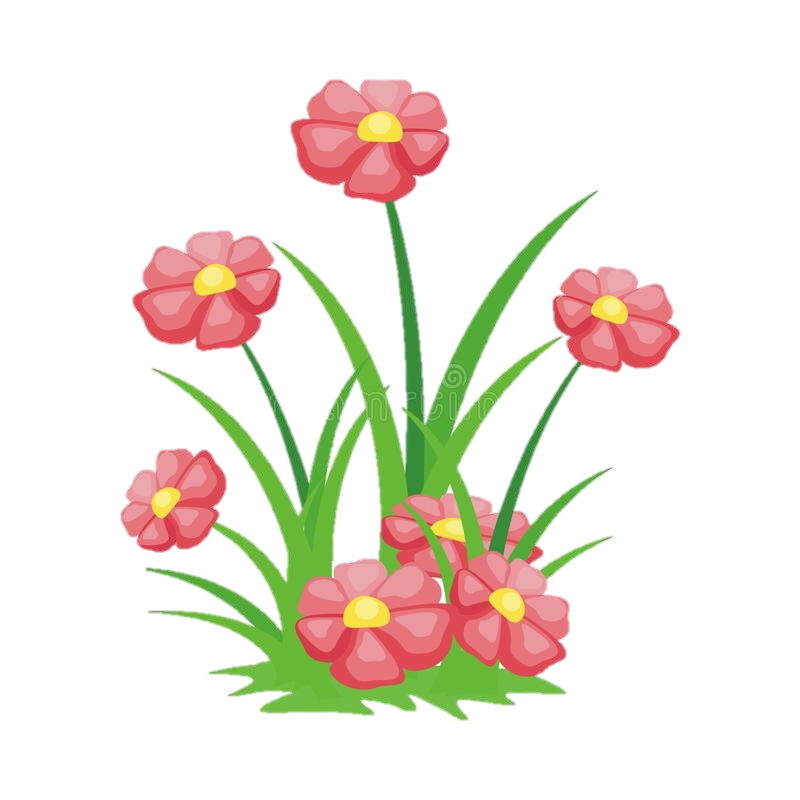 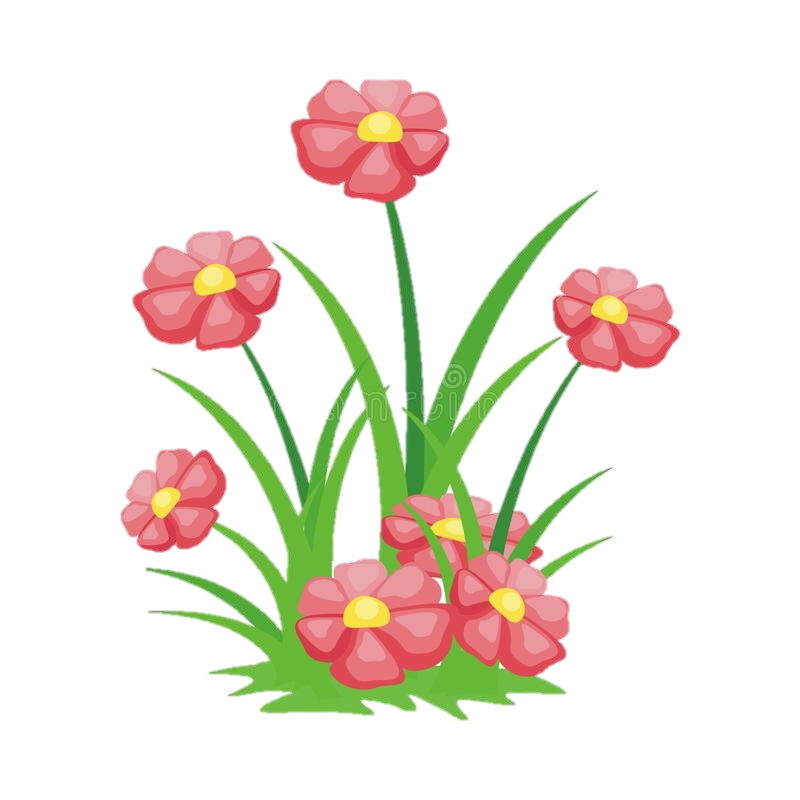 [Speaker Notes: Bài giảng thiết kế bởi: Hương Thảo - tranthao121004@gmail.com]
Yêu lắm trường ơi!
Em yêu mái trường
Có hàng cây mát
Xôn xao khúc nhạc
Tiếng chim xanh trời.
Có đêm trong mơBỗng cười khúc khíchNgỡ đang ở lớpCùng bạn đùa vui.
Yêu lớp học emCó khung cửa sổCó bàn tay láQuạt gió mát vào.
Đọc theo nhóm 5
Mỗi giờ ra chơiSân trường nhộn nhịpHồng hào gương mặtBạn nào cũng xinh.
Lời cô ngọt ngàoThấm từng trang sáchNgày không đến lớpThấy nhớ nhớ ghê.
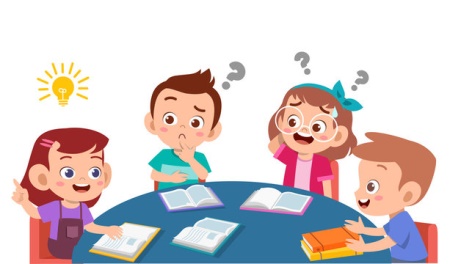 [Speaker Notes: Bài giảng thiết kế bởi: Hương Thảo - tranthao121004@gmail.com]
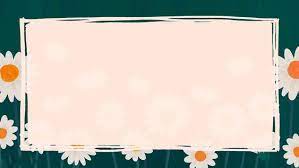 Luyện đọc nhóm
Thi đọc nhóm
Đọc cả bài
Yêu lắm trường ơi!
Em yêu mái trường
Có hàng cây mát
Xôn xao khúc nhạc
Tiếng chim xanh trời.
Mỗi giờ ra chơi
Sân trường nhộn nhịp
Hồng hào gương mặt
Bạn nào cũng xinh.
Yêu lớp học em
Có khung cửa sổ
Có bàn tay lá
Quạt gió mát vào.
Lời cô ngọt ngào
Thấm từng trang sách
Ngày không đến lớp
Thấy nhớ nhớ ghê!
Có đêm trong mơBỗng cười khúc khíchNgỡ đang ở lớpCùng bạn đùa vui.
(Nguyễn Trọng Hoàn)
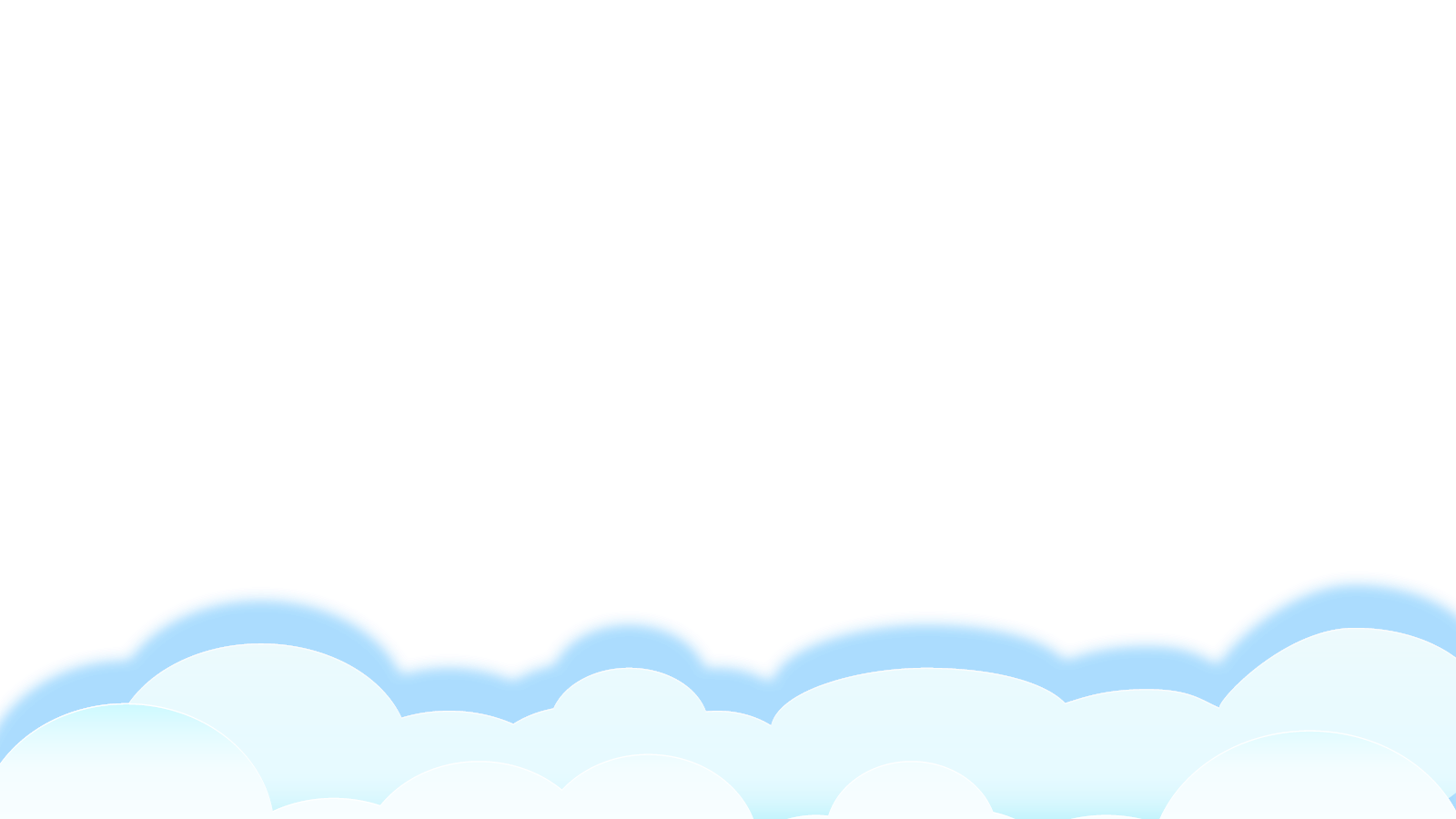 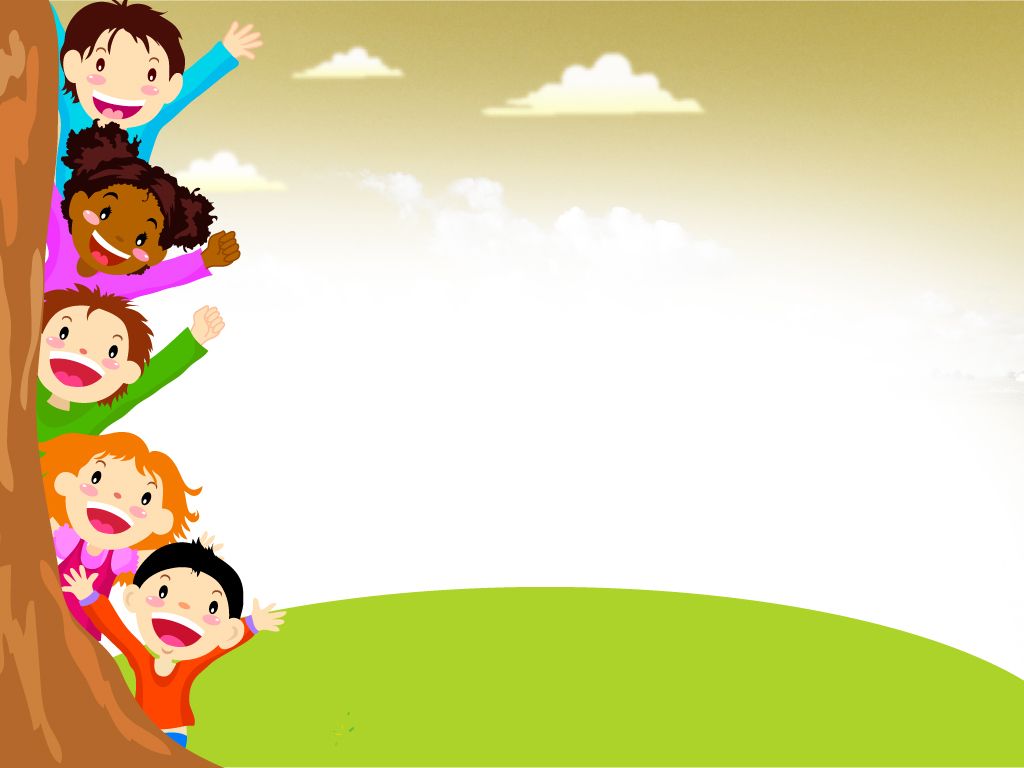 Tiết 2
TÌM HIỂU BÀI
[Speaker Notes: Bài giảng thiết kế bởi: Hương Thảo - tranthao121004@gmail.com]
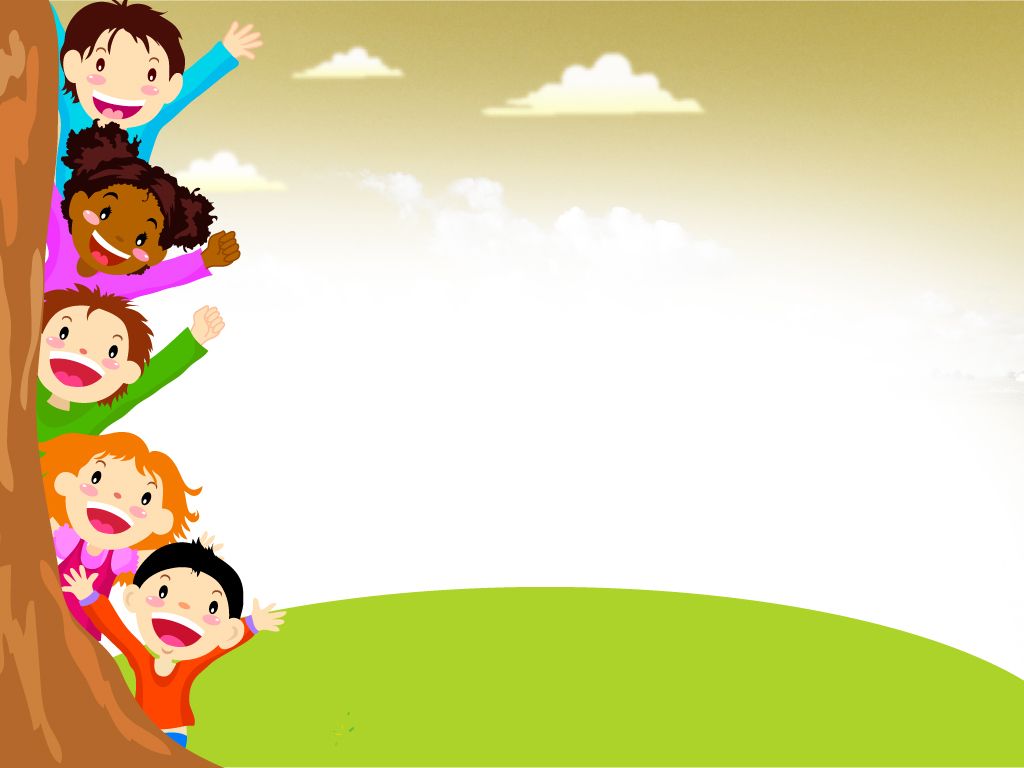 KHỞI ĐỘNG
[Speaker Notes: Bài giảng thiết kế bởi: Hương Thảo - tranthao121004@gmail.com]
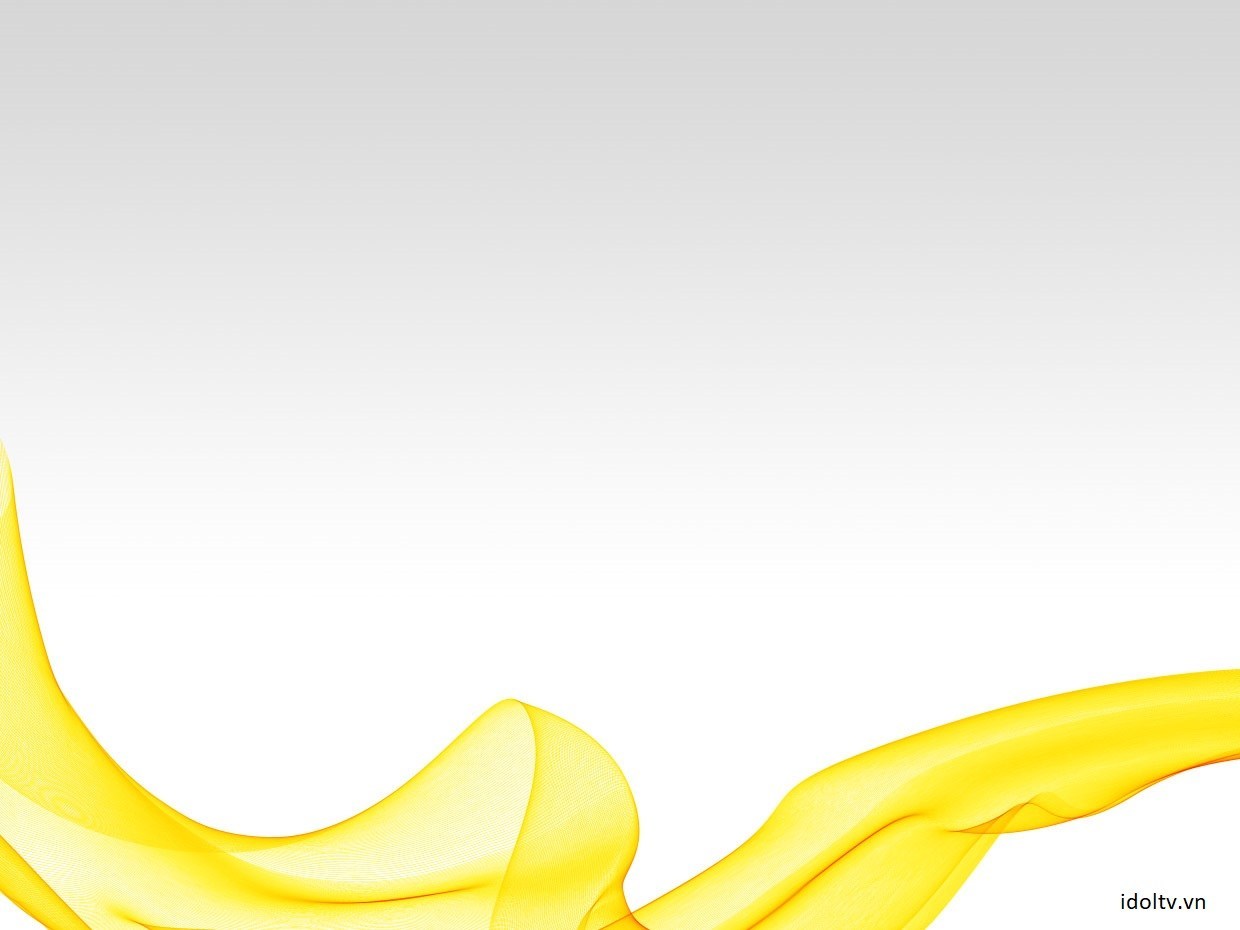 Câu 1: Đọc khổ thơ tương ứng với từng bức tranh dưới đây:
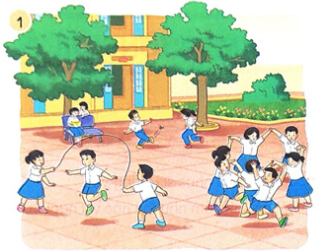 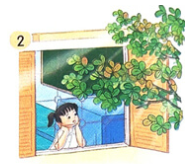 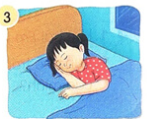 Khổ 3
Yêu lớp học emCó khung cửa sổCó bàn tay láQuạt gió mát vào.
Khổ 5
Có đêm trong mơBỗng cười khúc khíchNgỡ đang ở lớpCùng bạn đùa vui.
Khổ 2
Mỗi giờ ra chơiSân trường nhộn nhịpHồng hào gương mặtBạn nào cũng xinh.
Câu 2:Tìm những câu thơ tả các bạn học sinh trong giờ ra chơi.
Sân trường nhộn nhịp
Hồng hào gương mặt
Bạn nào cũng xinh
Câu 3: Bạn nhỏ yêu những gì ở trường, lớp của mình?
Bạn nhỏ yêu hàng cây mát, yêu tiếng chim hót xôn xao như khúc nhạc trên vòm lá xanh, yêu khung cửa sổ có bàn tay lá quạt gió mát.
Câu 2:Tìm những câu thơ tả các bạn học sinh trong giờ ra chơi.
Sân trường nhộn nhịp

Hồng hào gương mặt

Bạn nào cũng xinh
nhộn nhịp
Đông vui, tấp nập do nhiều người 
qua lại hay hoạt động.
4. Bạn nhỏ nhớ gì về cô giáo khi không đến lớp?
Bạn nhỏ nhớ lời cô giáo giảng ngọt ngào, 
thấm vào từng trang sách khi không đến lớp.
Qua bài thơ “Yêu lắm trường ơi!” con thấy được điều gì?
Tình cảm yêu thương, gắn bó của bạn nhỏ với thầy cô, bạn bè và trường, lớp.
Luyện đọc lại
Yêu lắm trường ơi!
Em yêu mái trường
Có hàng cây mát
Xôn xao khúc nhạc
Tiếng chim xanh trời.
Mỗi giờ ra chơi
Sân trường nhộn nhịp
Hồng hào gương mặt
Bạn nào cũng xinh.
Yêu lớp học em
Có khung cửa sổ
Có bàn tay lá
Quạt gió mát vào.
Lời cô ngọt ngào
Thấm từng trang sách
Ngày không đến lớp
Thấy nhớ nhớ ghê!
Có đêm trong mơBỗng cười khúc khíchNgỡ đang ở lớpCùng bạn đùa vui.
(Nguyễn Trọng Hoàn)
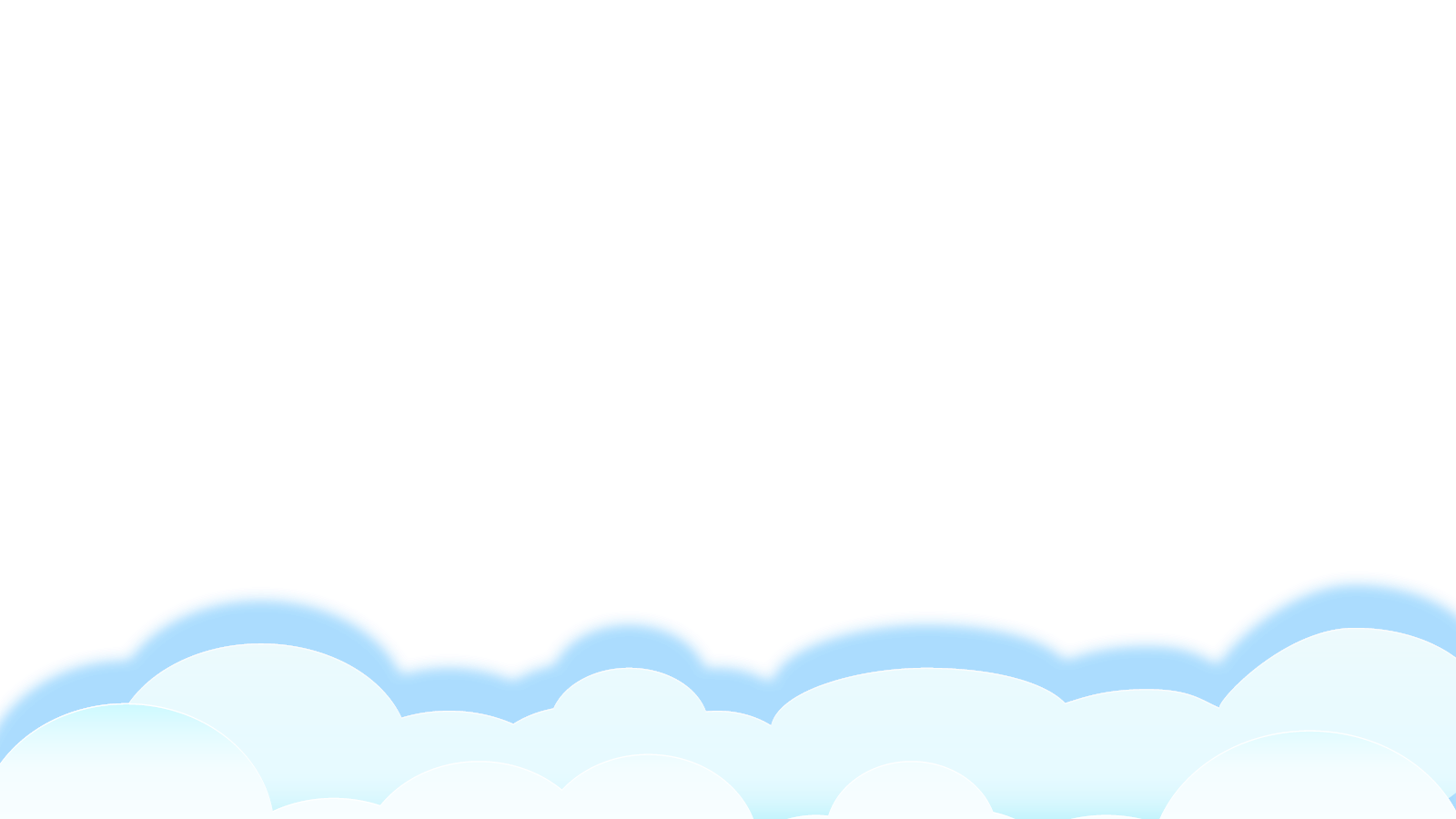 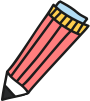 Đọc diễn cảm khổ thơ 4
Lời cô ngọt ngào
Thấm từng trang sách
Ngày không đến lớp
Thấy nhớ nhớ ghê!
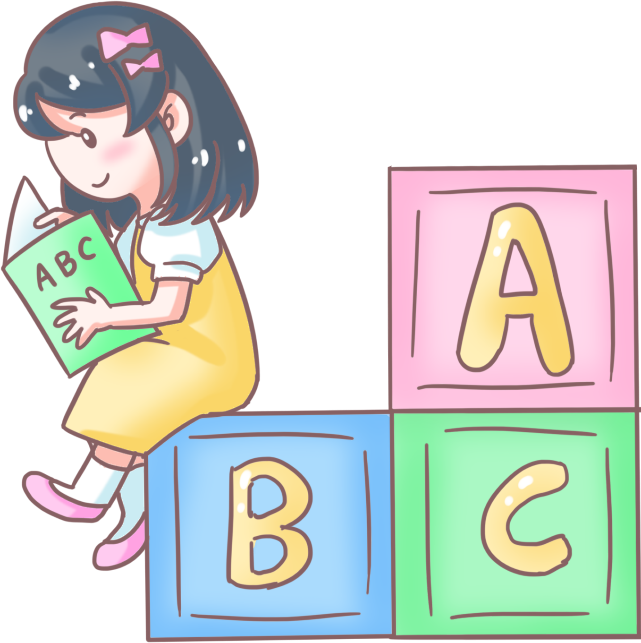 Luyện tập theo văn bản đọc
Câu 1: Từ nào trong bài thơ thể hiện rõ nhất tình cảm của bạn nhỏ dành cho trường lớp?
Từ "yêu" trong bài thơ thể hiện rõ nhất tình cảm của bạn nhỏ dành cho trường lớp.
2. Kết hợp từ ngữ ở cột A với từ ngữ ở cột B để tạo câu nêu đặc điểm:
A
B
Gương mặt 
các bạn
nhộn nhịp
Lời cô
ngọt ngào
Sân trường
hồng hào
2. Kết hợp từ ngữ ở cột A với từ ngữ ở cột B để tạo câu nêu đặc điểm:
Gương mặt các bạn xinh xắn.
Lời cô ngọt ngào.
Sân trường nhộn nhịp.
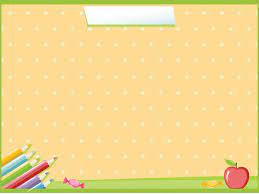 Yêu cầu cần đạt
1. Đọc đúng từ ngữ, đọc rõ ràng bài thơ Yêu lắm trường ơi!, ngữ điệu phù hợp với cảm xúc.
2.Hiểu được nội dung bài đọc.
3.Vận dụng đọc đúng các bài tập đọc khác. Biết thể 
hiện tình yêu của mình với bạn bè, trường lớp.
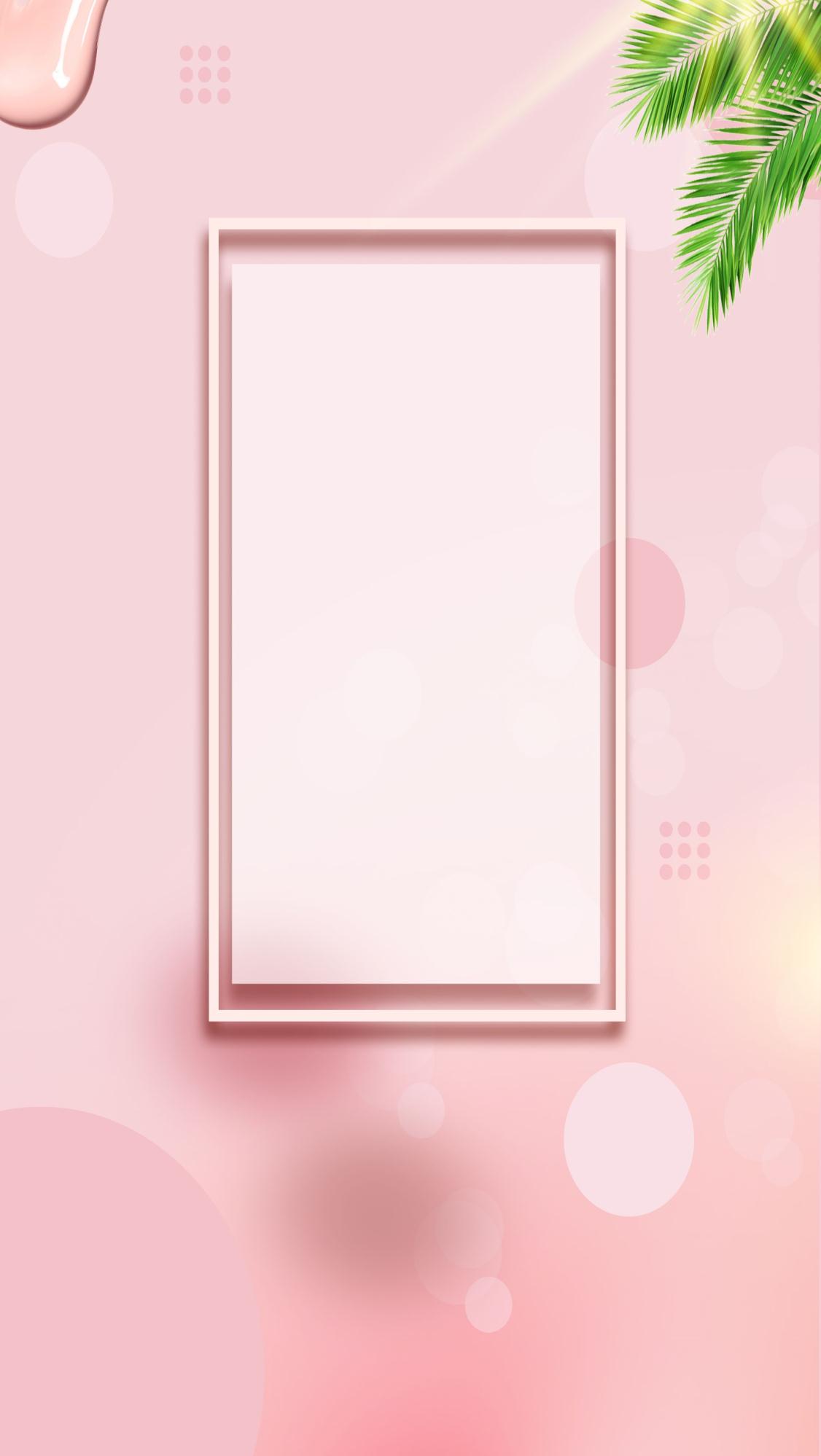 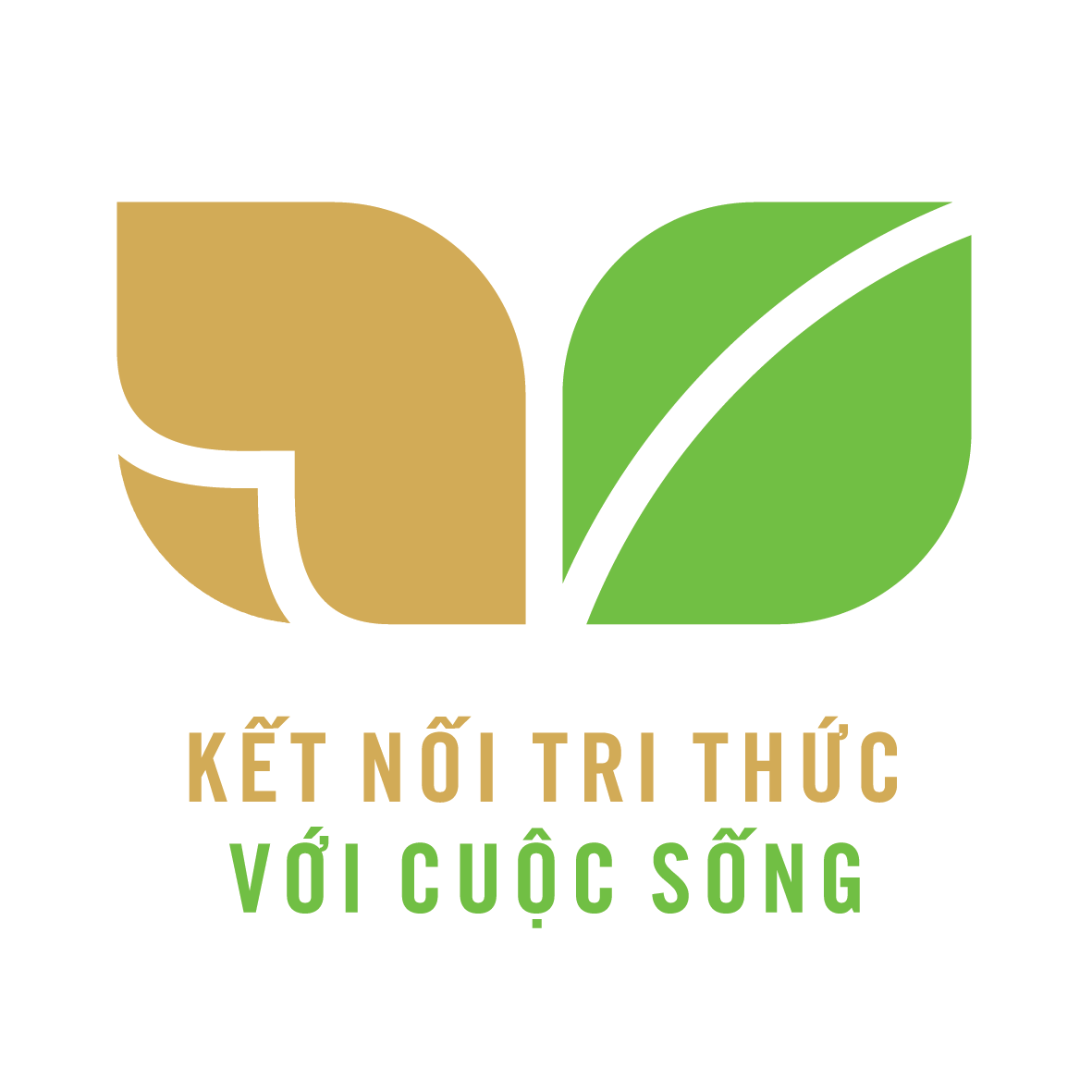 CỦNG CỐ BÀI HỌC
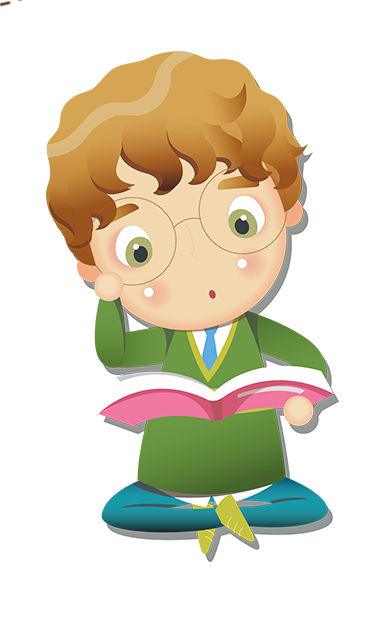 [Speaker Notes: Bài giảng thiết kế bởi: Hương Thảo - tranthao121004@gmail.com]
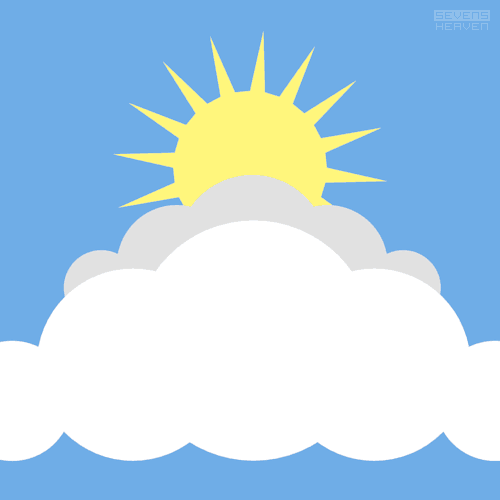 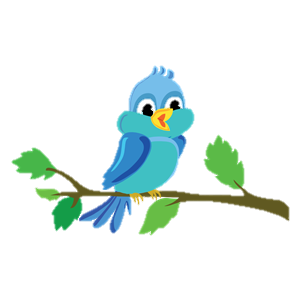 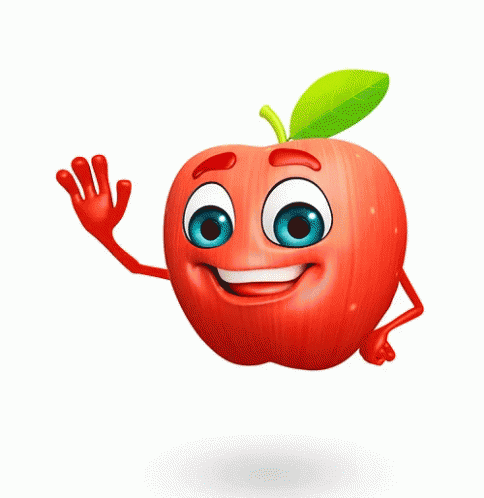 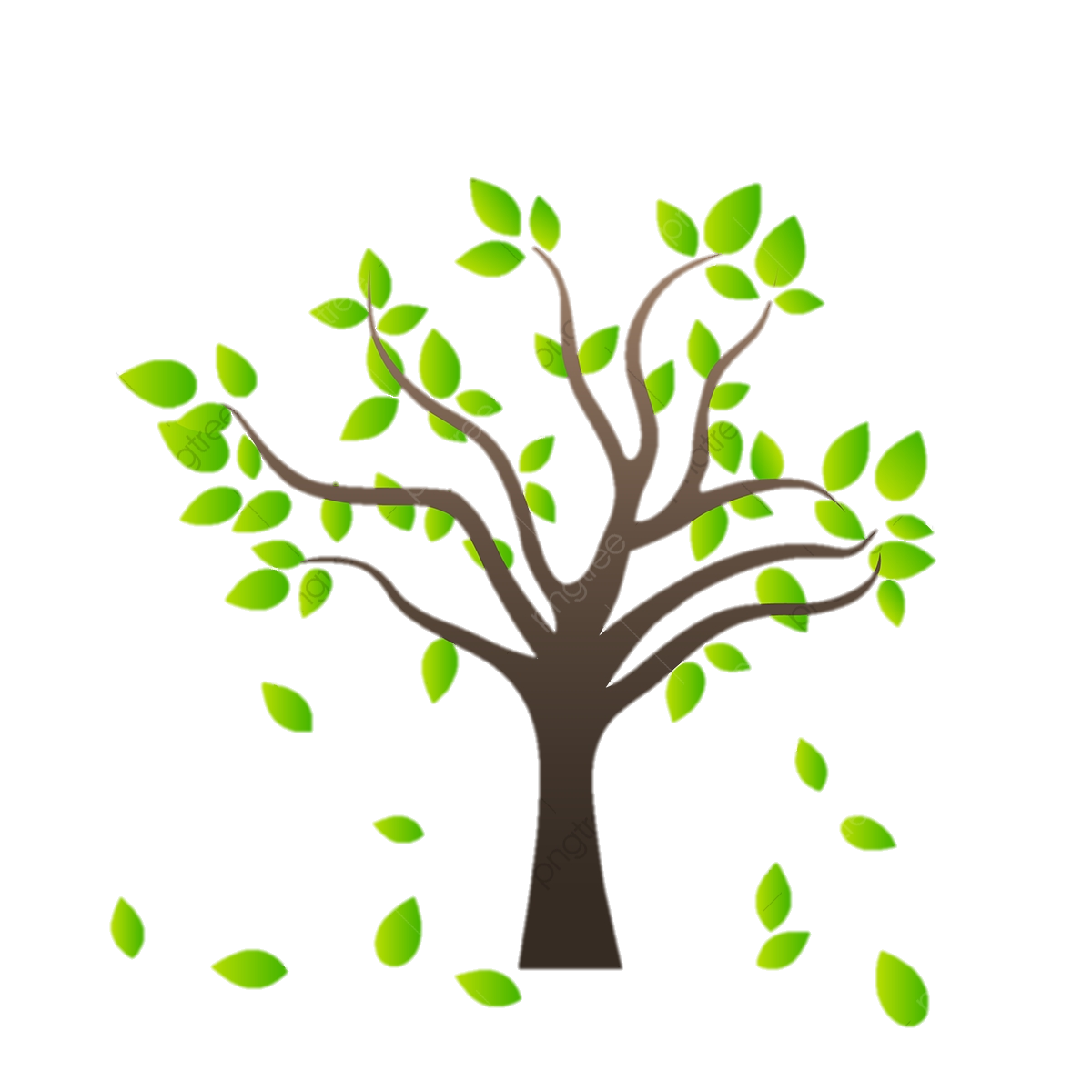 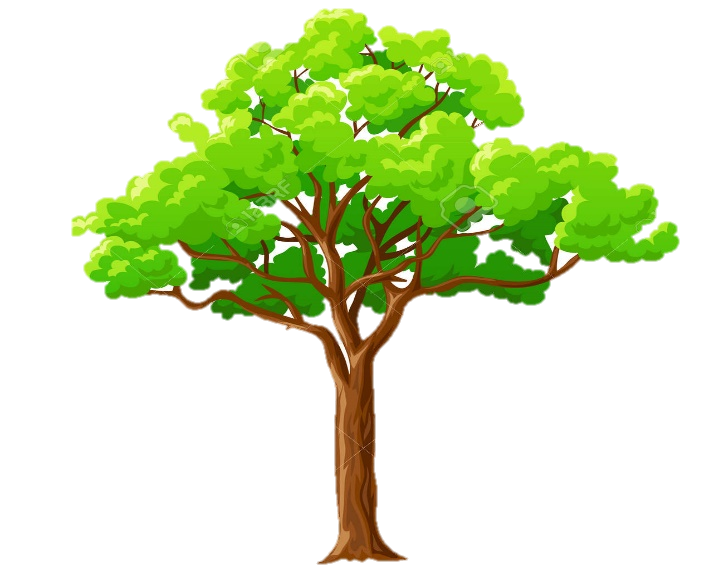 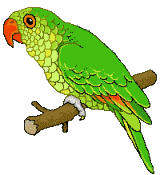 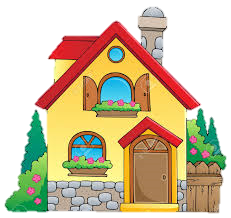 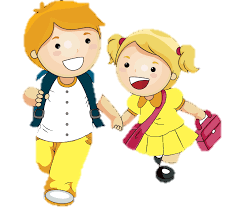 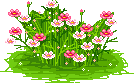 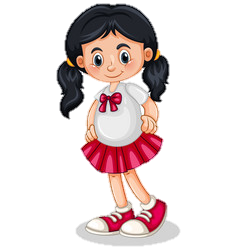 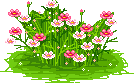 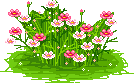 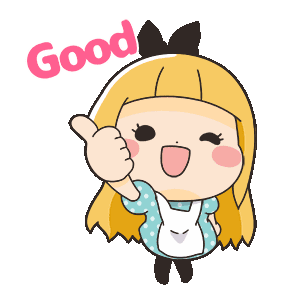 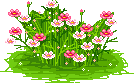 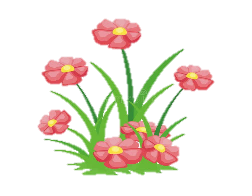 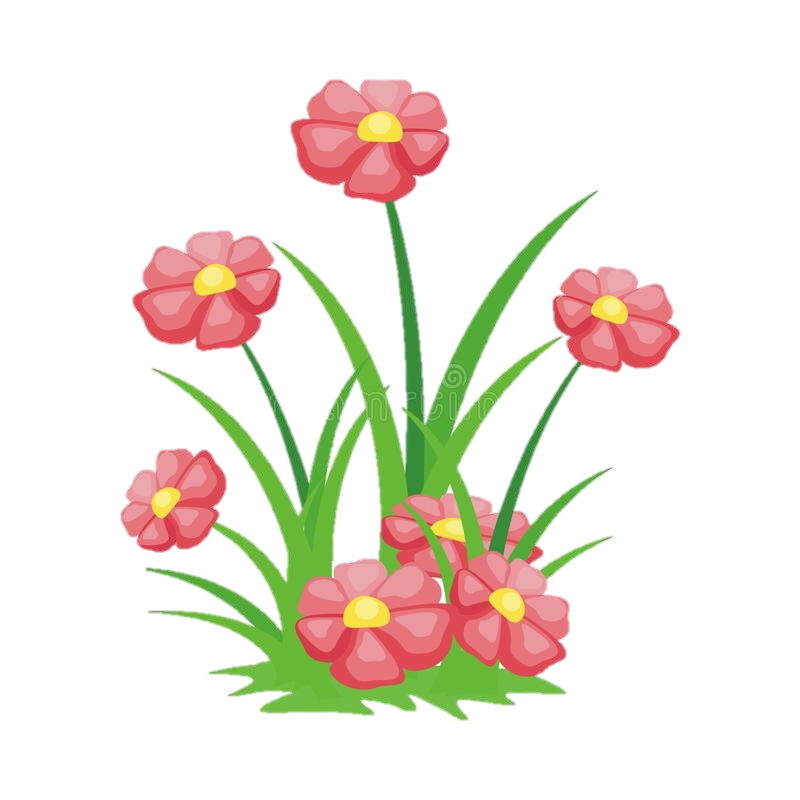 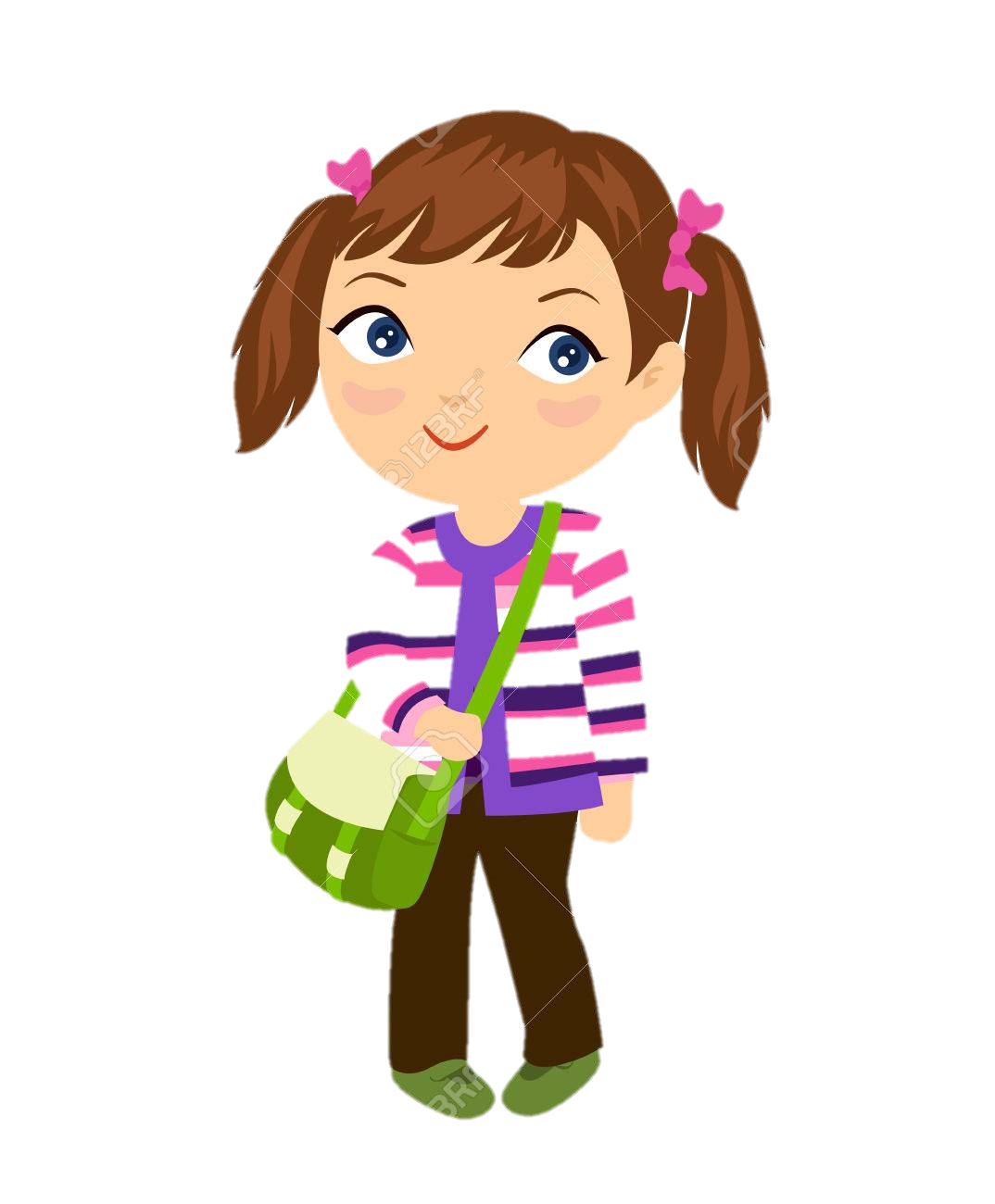 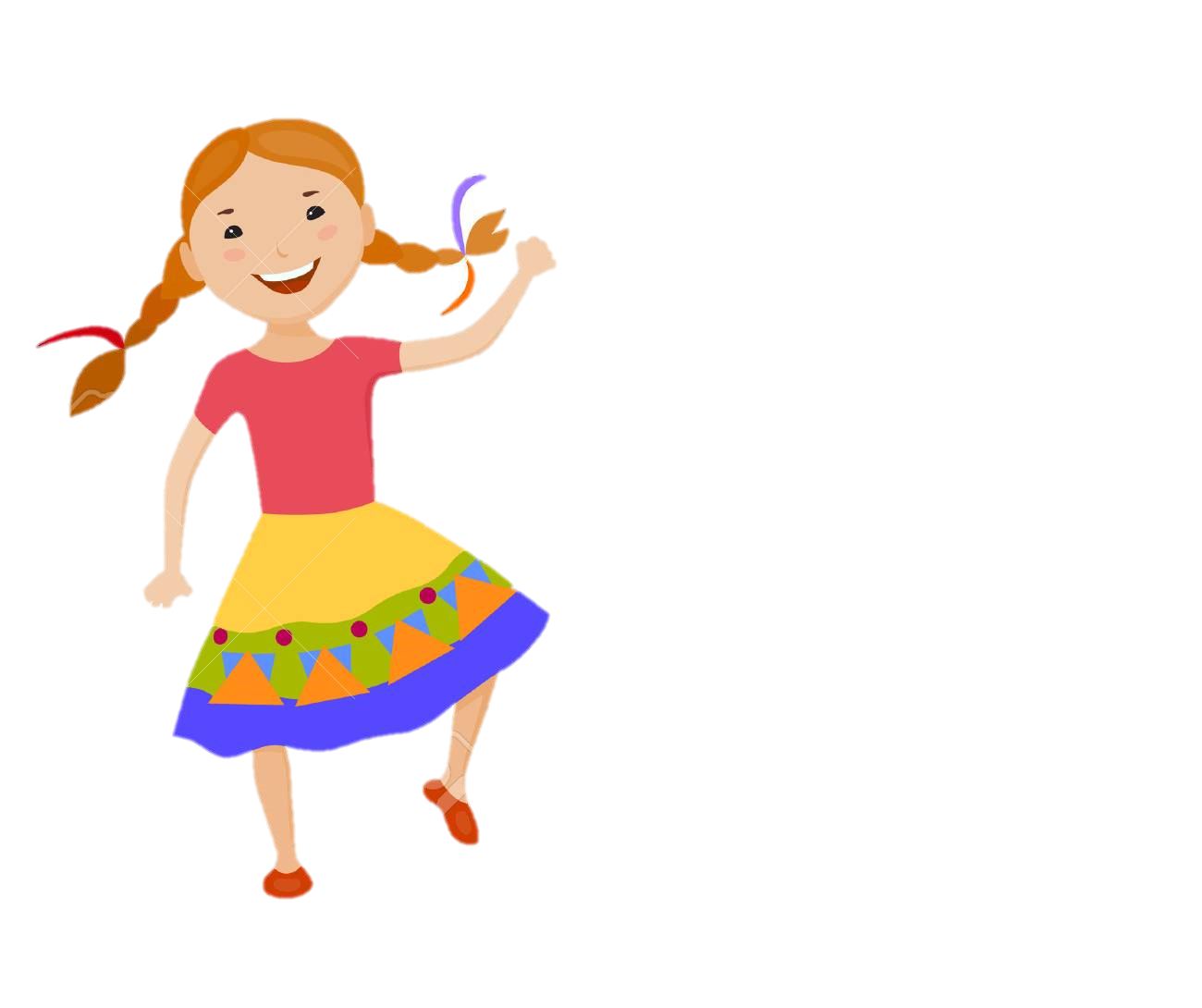 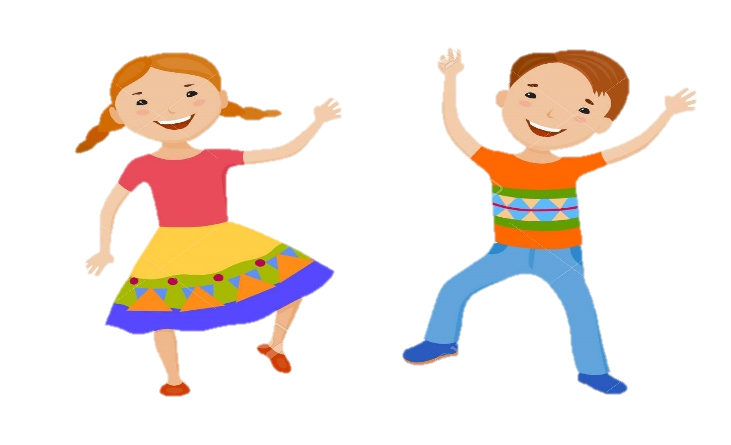 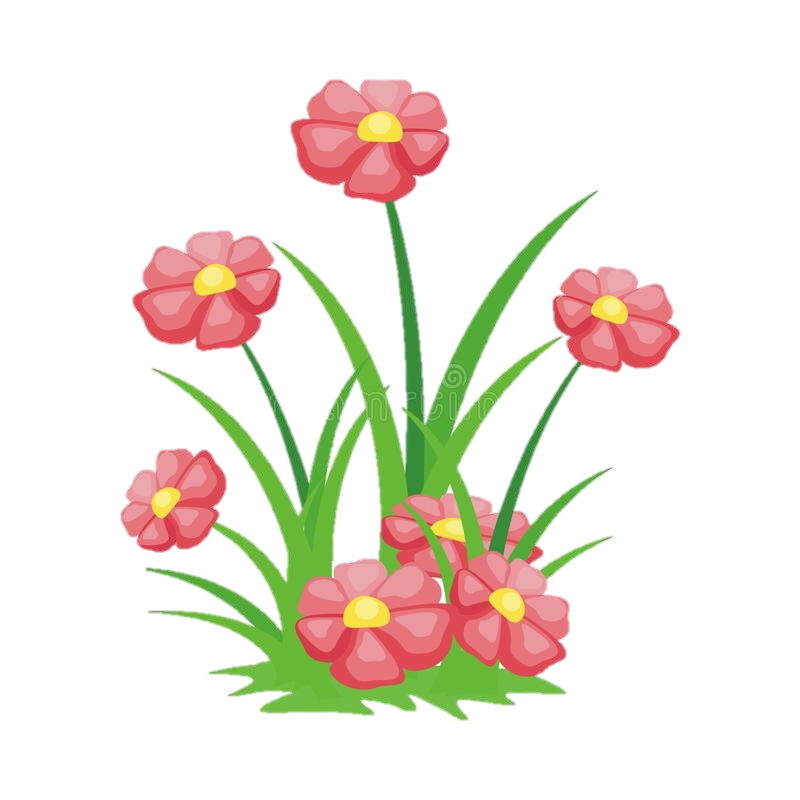 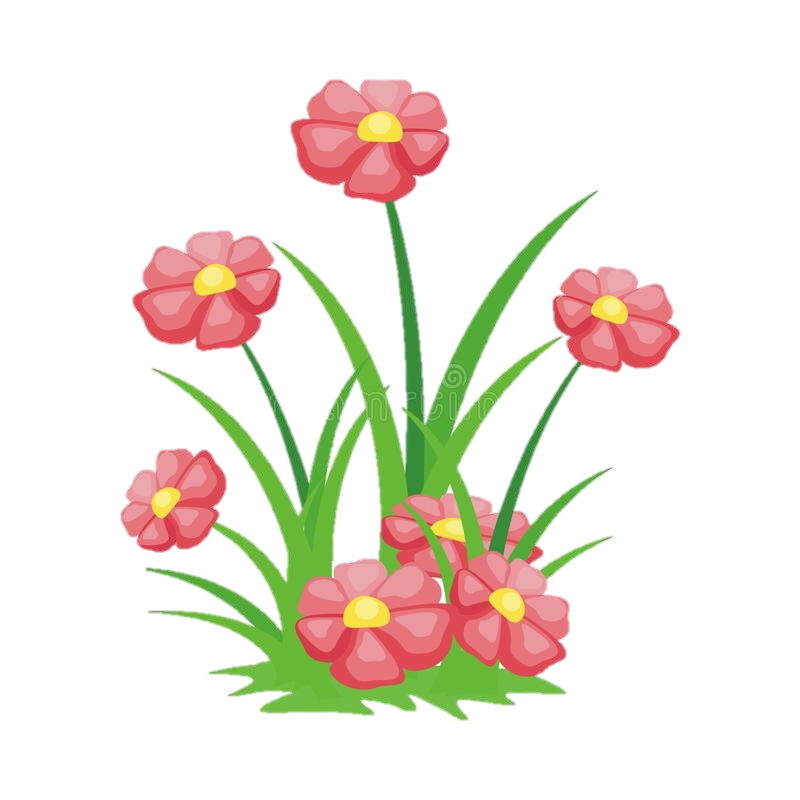 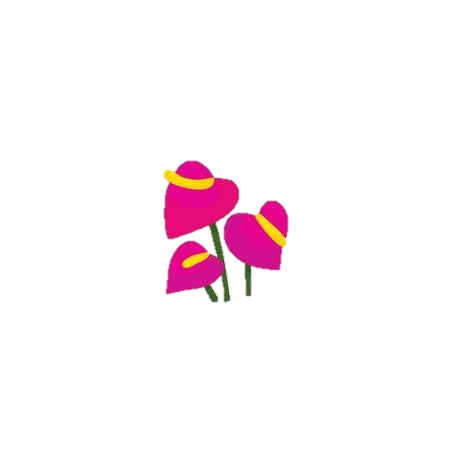 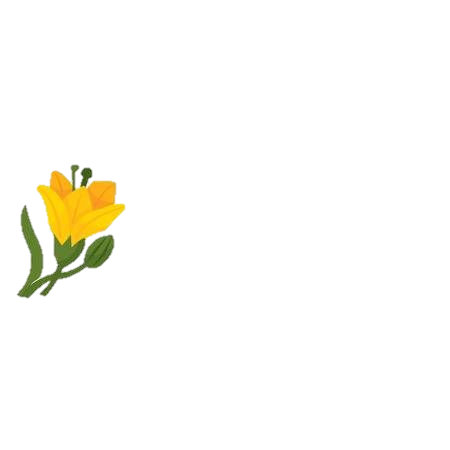 Chúc các con chăm ngoan học giỏi